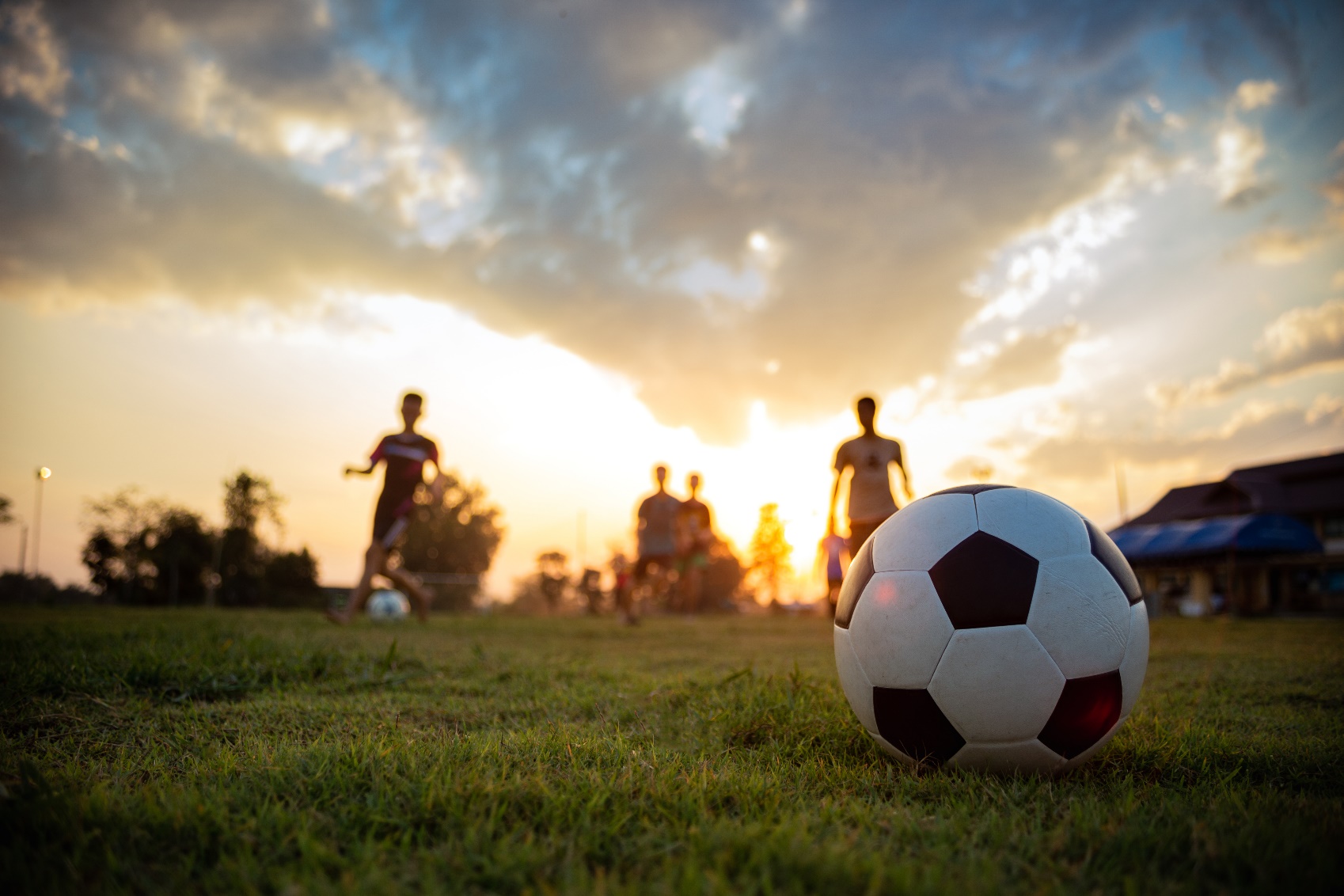 Föräldramöte U16 P2009/10
DATUM 28 April 2025
Kl 19:00-20:30
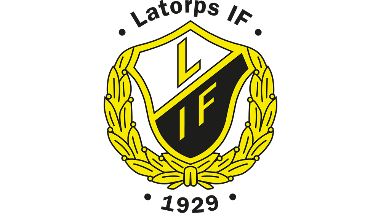 Agenda
Uppstart våren?
Information från styrelsen och Latorps IF
Seriespel och cuper – information och diskussion
Fördelning av uppgifter
Övriga frågor
Avslut
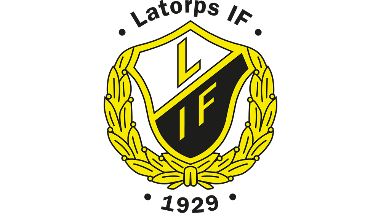 Vad har varit bra? Vad kan fungera bättre?
Namn + barn
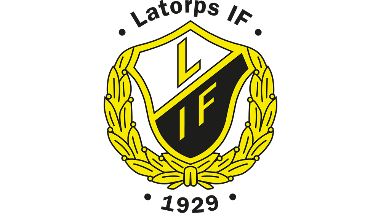 I korthet bra, de flesta nöjda med att komma igång och träna/spela fotboll. Vissa vill ha fler träningar (konstgrästiderna är begränsade) visa vill ha det lite mer seriöst på träningar – en del flams och trams.
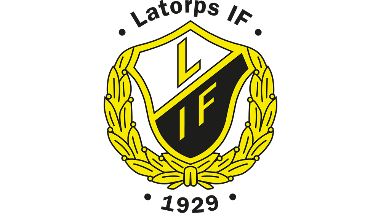 Latorps IF: Riktlinjer för föräldrar
Att vara medlem i en idrottsförening innebär förväntningar på en utvecklande och pedagogisk verksamhet från er som föräldrar/vårdnadshavare. 
För att ungdomsverksamheten ska kunna bedrivas på det sätt som förväntas och med så låga avgifter som möjligt krävs att alla bidrar med lika delar kunnande, engagemang och resurser i form av tid. 
Föräldrar inom laget tilldelas under året olika uppdrag, och stöttar på så sätt laget i dess verksamhet.Allmänt· Föräldrarna ska delta på lagets föräldramöten.· Föräldrarna ska ta del av ledarens och föreningens information.· Fotbollsverksamheten i Latorps IF ska vara rolig, för både barn och föräldrar.
Förälder Latorp | Latorps IF (laget.se)
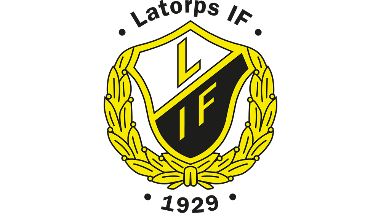 Träning
Föräldrarna förväntas stötta sitt barn i träningen på ett balanserat sätt, utan att pressa barnet till något barnet inte vill.
Föräldrarna bör uppmuntra sitt barn till träning och ha en långsiktig målsättning med denna.
Föräldrarna ska veta att om deras barn skadar sig vid match eller träning, så är det i första hand ledarnas uppgift att ombesörja detta.
I Latorps IF så toppar vi inga lag. Vi söker utmaning för alla spelare i träning och match. Det kan innebära att vi som ledare och förening anser att spelare ska erbjudas att vara med i annan träningsgrupp för just sin utveckling. För detta ansvarar respektive tränare i varje grupp att tillgodose tillsammans med förälder till spelare, ungdomsansvarig i föreningen och mottagande ledare. Alla har olika utvecklingskurvor och måste få så ha. Tränare och ledare samt förening ansvarar att samtliga spelare och ledare får chansen till att utvecklas.
Förälder Latorp | Latorps IF (laget.se)
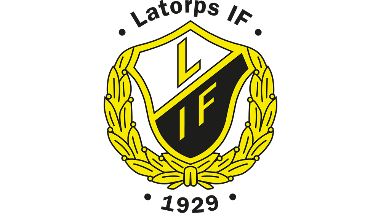 Match
Föräldrarna ska låta föreningens utbildade ledare ansvara för barnet under match och träning.
Föräldrarna ska uppmuntra inte bara sitt eget barn, utan alla barn i en match, både vid medgång och vid motgång.
Föräldrarna ska se domaren som en vägledare och domarens beslut ska inte kritiseras.
Föräldrar ska hjälpa ledaren om ledaren ber om hjälp.
Föräldrarna ska vara goda förebilder för spelarna och alltid agera på ett sportsligt sätt gentemot båda lagen i en match.
Föräldrarna ska ha fokus på prestation och inte på resultat.
Förälder Latorp | Latorps IF (laget.se)
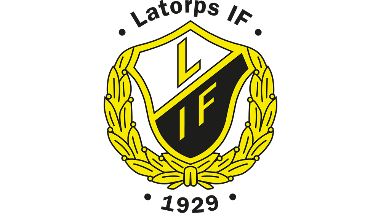 Policy kring kränkningar, Nolltolerans och FAIR PLAY
I Latorps IF arbetar vi aktivt mot alla former av trakasserier och kränkningar. Detta gör vi i ledarutbildningar, föräldramöten och lagvis. 
Vi har nolltolerans mot alla kränkningar och vår verksamhet ska vara fri från svordomar och fritt från rasistiska, sexistiska och homofobiska tilltal. 
Vi vill minimera utanförskap & konflikter mellan spelare löses direkt av ledarna för gruppen. 
Spelare och föräldrar uppmanas att meddela ledare eller ansvariga i föreningen om man upplever hot eller trakasserier från andra inom föreningen.
Förälder Latorp | Latorps IF (laget.se)
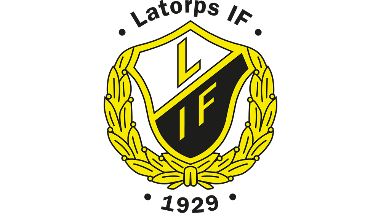 riktlinjer för barn- och ungdomsidrott
1. Trygghet: Skapa trygga och välkomnande miljöer
2. Delaktighet: Erbjud delaktighet och inflytande
3. Glädje: Främja inre drivkraft och långsiktig utveckling
4. Allsidighet: Möjliggör allsidigt och lekfullt idrottande
5. Hälsa: Bidra till hälsa och välbefinnande över tid
riktlinjer-barn--och-ungdomsidrott.pdf (rf.se)
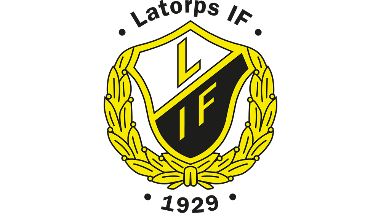 Seriespel och Cuper
Anmälda till Svennis Cup, Torsby 1-3 augusti
Örebrocupen, P2010+2st 2009, 13-15 juni
1:a reserv Nils Liedholm cup, Waldemarsvik, 26-29 juni
Vilka kriterier ska gälla för seriespel?
Vi var i snitt 6-8 spelar/träning februari-mars…
Svårt att ta ut ett helt lag baserat på träningsnärvaro.
Vissa får matchning i division 7. 


(Komma på träningar så mycket som möjligt, dålig attityd så ska man inte spela. Alltid träna så mycket som det går och ge allt oavsett, alltid kämpa. Träna regelbundet, inte reagera onödigt hårt på saker. Hur mycket man tränar och vilken fokus på träningarna, hur mycket man visar hur mycket du vill bli bättre. Inte flamsa tar det seriöst.)
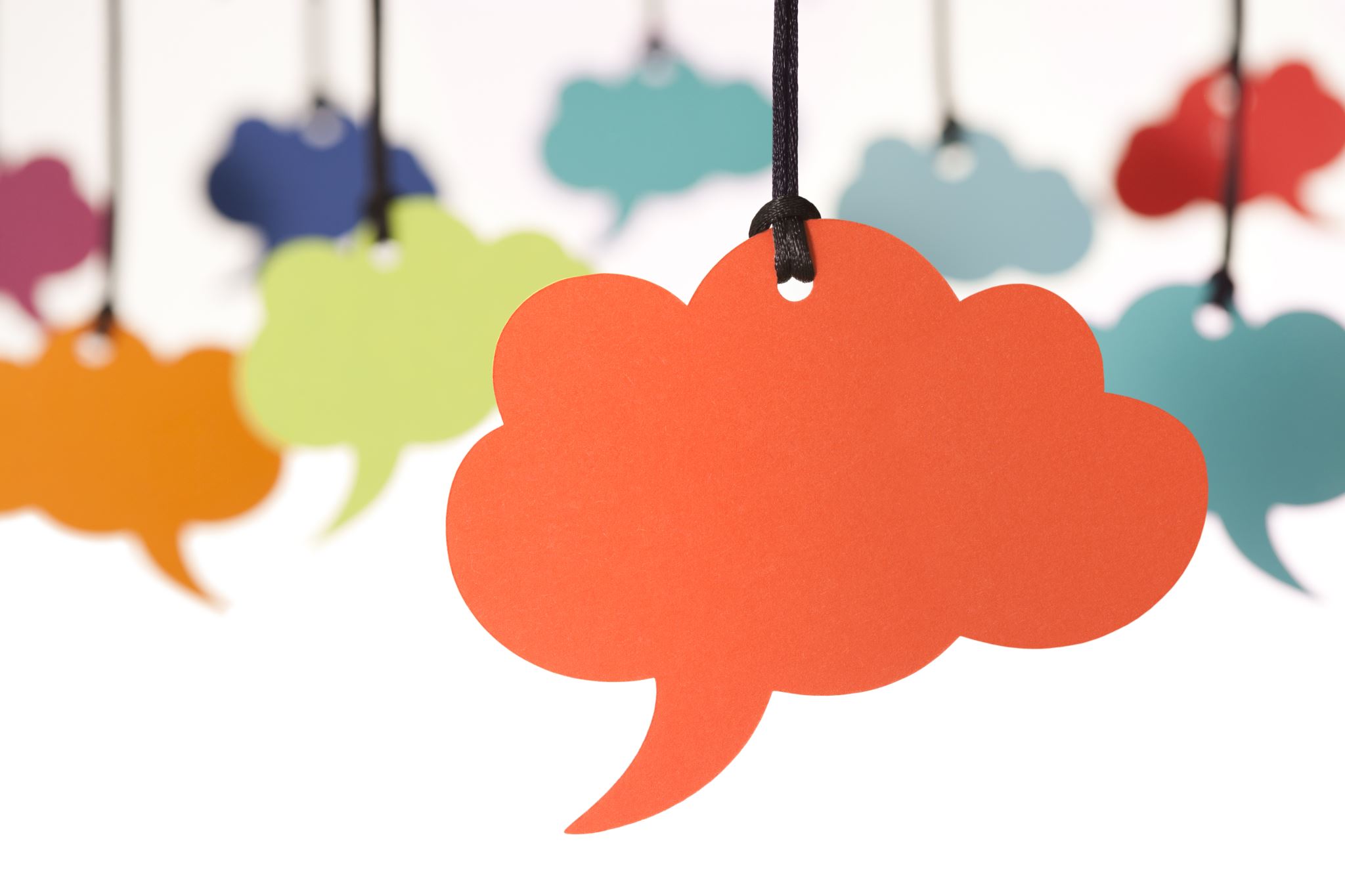 Tankar, reflektioner?
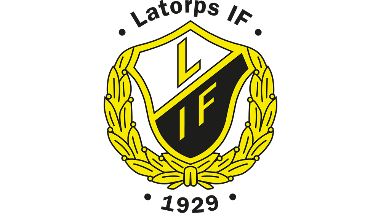 Seriespel och Cuper
I korthet har Daniel styrelsens mandat att ta ut det lag han vill, behöver inte tänka på att alla ska spela lika mycket. Balansgång emllan att låta alla få utmaningar och utvecklas, ha så manga spelare kvar som möjligt och samtidigt inte få de som är “längst fram” att tröttna. Detta är en ständig dialog mellan tränare och spelare. Antal träningar och inställning, hur den allmänna fysiken ser (ork att spela osv) och balansen I laget är variable som spelar in. Ambitionen är att alla ska tycka det är kul med fotboll och vill fortsätta utvecklas, men alla kan inte få lika mycket speltid.
Har du frågor – kontakta Daniel eller styrelsen.
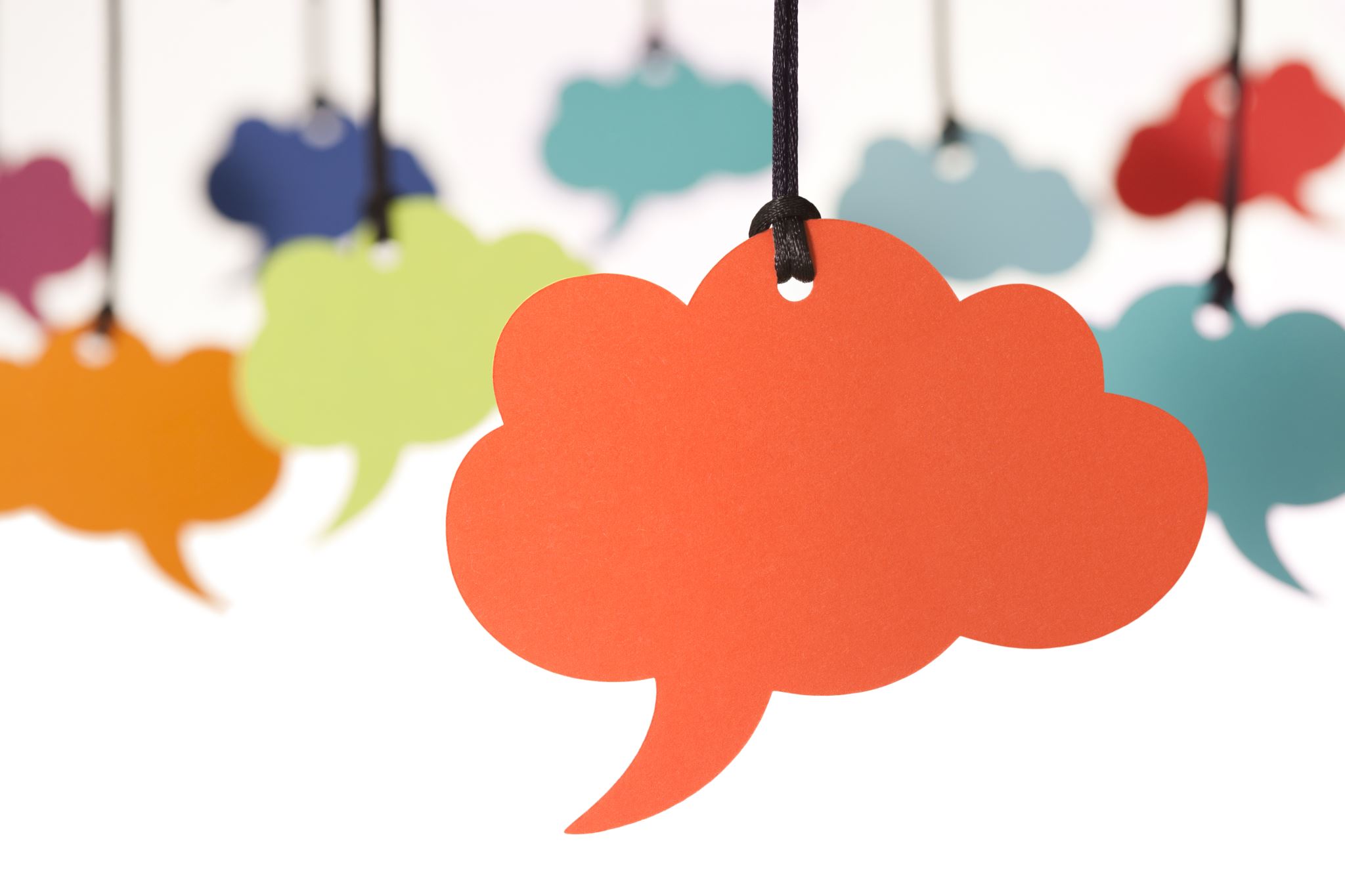 Tankar, reflektioner?
ÖVRIGT
Träningsoveraller och kläder?
Ja, M Ljungdahl tar tag i detta. Hittar vi sponsorer kan vi få ner priset, annars ligger det på runt 1000kr/overall och ett antal hundralappar för träningströja.  Shorts och strumpor finns att köpa på andra ställen än Klubbteamet. Vill man ha väska e dyl så görs dessa beställningar enskilt.
Lagledare + tränare + målv.tränare
Träningar, matcher
Domarkontakter
Ungdomssektionsrepresentant Jesper Ternevid
Cuper
Kommunikation  via Laget.se
Aktiviteter
Materiel, kläder m.m 
Lagaktiviteter
Daniel, Staffan + prel 2 till
Lagkassa & ekonomi (Kaspar W)
Digitala lagkassan
Swish nummer
Fakturering
Domare 
Redovisa och kontakt med föreningens kassör:
Arrangera kiosk kring hemmamatcher 
Arbetslistor till kiosk
Theos, Gabriel J, Knuts och Eskils representanter i taktpinnen.
Försäljning (Föreningsförsäljningar & lagförsäljningar)
Bingolotter och toalettpapper 2 gr/säsong föreningsgemensam Jossan
Delta i LIF sponsorgrupp
ev. Lagsponsorer 
Alla letar efter spons till overall, träningströja.
[Speaker Notes: I vilken grupp vill du bidra?]
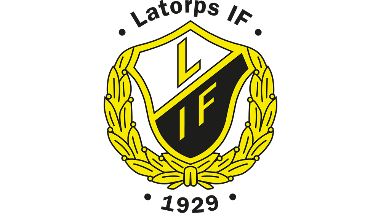 Övriga Frågoreller funderingar?
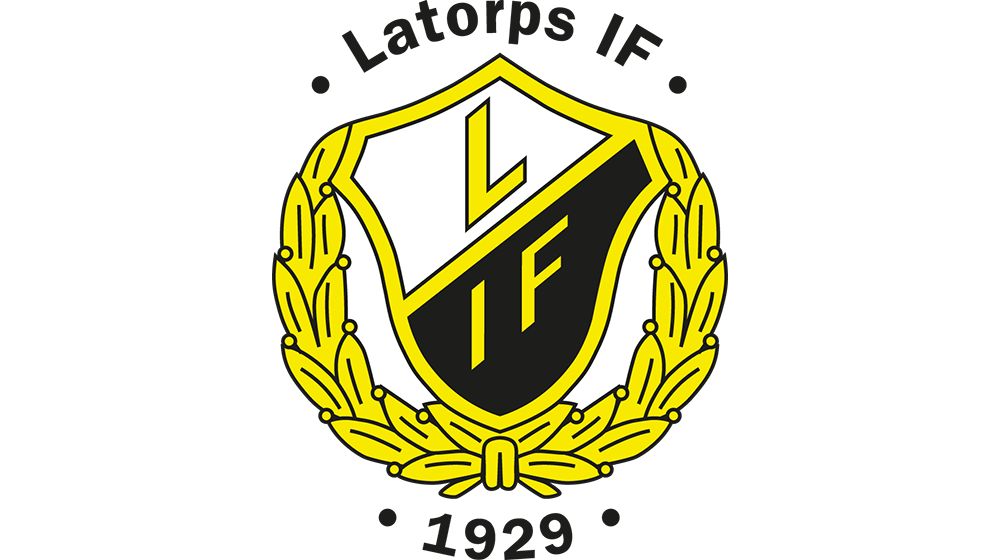 Tack!
…
…
…
…
…